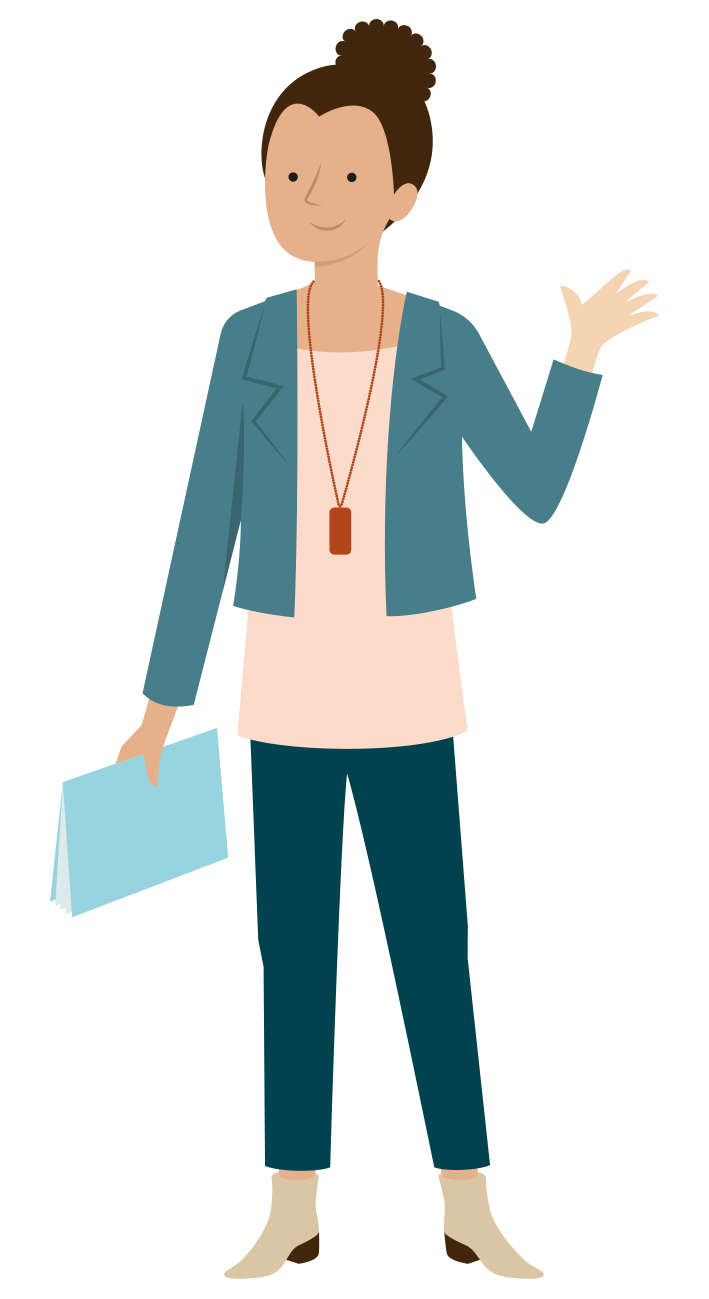 Ändrade ämnesplaner och yrkesprogram
Ämnesplanerna i matematik, moderna språk och engelska på gymnasial nivå
Undervisningen i centrum
Ämnesplanerna i moderna språk, matematik och engelska har ändrats på gymnasial nivå. 
Syftet med ändringarna är en bättre balans mellan undervisning, bedömning och betygssättning.
Arbetet har gjorts i samarbete mellan lärare, forskare, myndigheter och organisationer.
[Speaker Notes: Det har gått nästan 10 år sedan Skolverket senast ändrade i styrdokumenten 2011. I grundskolan och motsvarande skolformer har alla kursplaner ändrats. För gymnasieskolan och vuxenutbildningen har ämnesplanerna i moderna språk, matematik och engelska ändrats eftersom de hör tätt samman med grundskolans kursplaner.

Med de nya ämnesplanerna vill Skolverket skapa balans mellan undervisning, bedömning och betygssättning och sätta undervisningen mer i centrum. 

Arbetet har gjorts i samarbete mellan lärare, forskare, myndigheter och organisationer.]
Vad är ändrat i ämnesplanerna för matematik, moderna språk och engelska?
Omfattningen i det centrala innehållet.
Progressionen i kunskapsinnehållet. 
Mindre detaljerade kunskapskrav.
[Speaker Notes: Omfattningen av innehållet har setts över. En del innehåll har formulerats om, flyttats eller i vissa fall strukits. 

Progressionen i kunskapsinnehåll har blivit tydligare mellan kurserna.

Kunskapskraven har blivit mindre detaljerade. Motiven till ändringarna i kunskapskraven är att rikta fokus mot den helhet som ska betygssättas eller bedömas så att enskilda detaljer inte får för stor betydelse i betygssättningen eller bedömningen.]
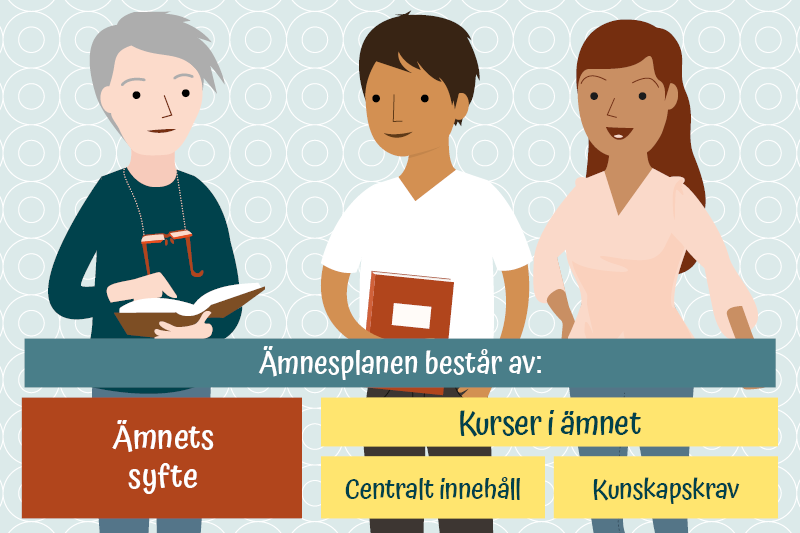 [Speaker Notes: En ämnesplan består av tre delar  – syfte, centralt innehåll och kunskapskrav. De här delarna ska samspela med varandra i planering och genomförande undervisningen och vid bedömning och betygssättning.  Ändringarna är gjorda så att det ska bli tydligare vad de olika delarna har för funktion.]
Varför har vi ändrat ämnesplanerna?
Skapa förutsättningar för kvalitet och likvärdighet och för mer tillförlitliga och rättvisande betyg.
Lärarnas undervisning ska fokusera mer på syfte och centralt innehåll. 
Kunskapskraven ska bli ett bättre stöd för bedömning och betygssättning.
[Speaker Notes: I de ämnesplaner som reviderats är ändringarna gjorda för att skapa bättre förutsättningar för kvalitet och likvärdighet i undervisningen och för att ge bättre förutsättningar för mer tillförlitliga och rättvisande betyg. Övergripande innebär ändringarna att det har blivit tydligare vilken funktion de olika delarna i ämnesplanen ska ha. 

Syfte och centralt innehåll ska få ett tydligare fokus i planering och genomförande av undervisning. 

Kunskapskraven har blivit mindre omfattande och detaljerade. Eftersom de i första hand är konstruerade för betygssättning har de formulerats mer övergripande vilket möjliggör för läraren att värdera elevens kunskaper utifrån ett brett och varierat underlag. 

Ämnesplanerna är lärares arbetsverktyg och ändringarna i dem utgår från de behov Skolverket identifierat i det undersökande arbetet. Ändringarna är gjorda för att skapa bättre förutsättningar för kvaliteten och likvärdigheten i undervisningen och för att ge bättre förutsättningar för mer tillförlitliga och rättvisande betyg.]
Från när gäller ändringarna i ämnesplanerna?
Gymnasieskolan
Ämnesplanerna i moderna språk, matematik och engelska, 1 juli 2021.
Vuxenutbildningen
Ämnesplanen i moderna språk, 1 juli 2021.
Ämnesplanerna i matematik och engelska, 1 januari 2022.
Båda skolformernaAlla elever ska få slutföra kurser som är påbörjade enligt de ämnesplaner som gäller nu.
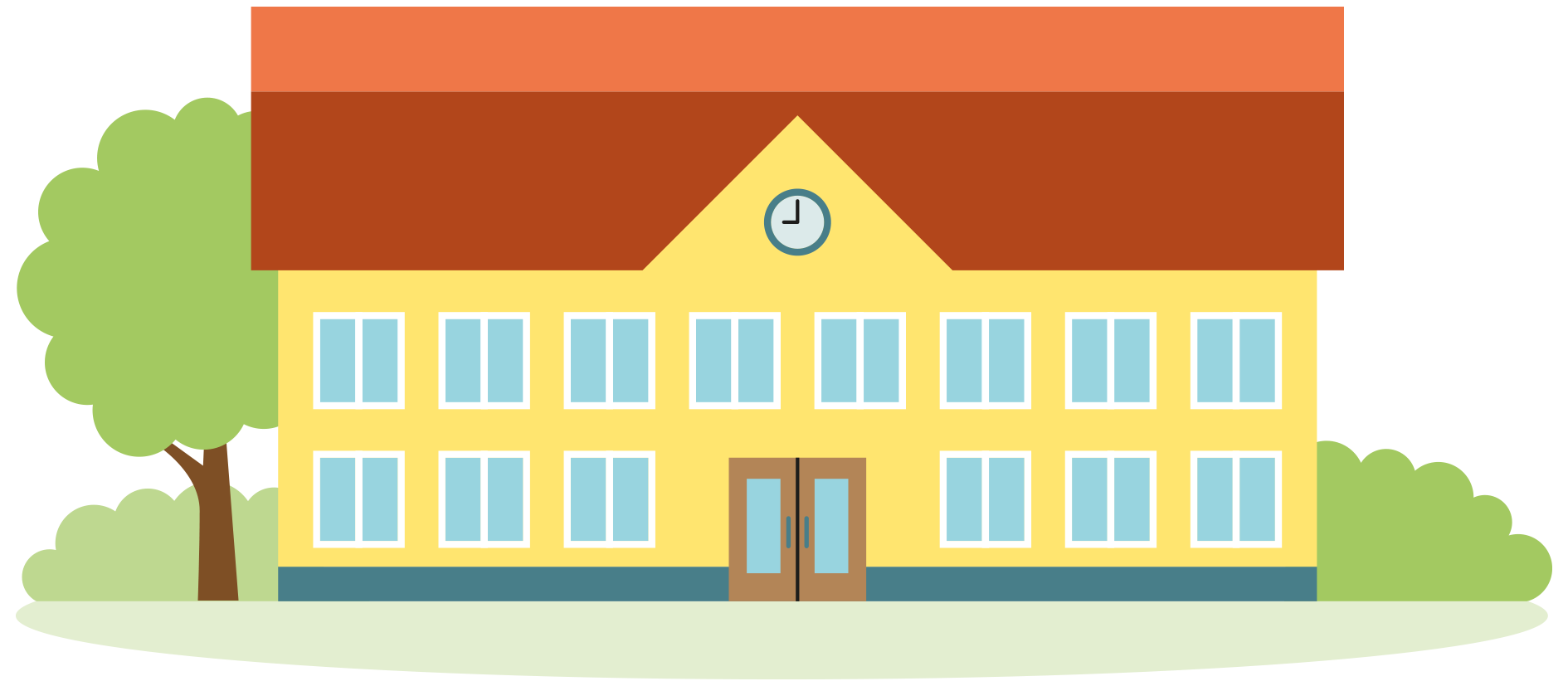 [Speaker Notes: 1 juli 2021 börjar även ämnesplaner på gymnasial nivå  i moderna språk och vissa yrkesämnen att gälla liksom ämnesplanen i matematik och engelska i gymnasieskolan. 

I vuxenutbildningen får ämnesplaner på gymnasial nivå i matematik och engelska tillämpas först från den 1 januari 2022.

Alla elever som har påbörjat någon kurs i engelska, matematik eller moderna språk innan de ändrade ämnesplanerna börjar att gälla ska få slutföra kursen enligt nu gällande ämnesplaner. Däremot ska eleverna inte börja några nya kurser enligt nu gällande ämnesplaner efter den 1 juli 2021 (i gymnasieskolan och moderna språk i vuxenutbildning på gymnasial nivå) alternativt efter den 1 januari 2022 (matematik och engelska i vuxenutbildning på gymnasial nivå).]
Material från Skolverket – stöd i arbetet
Så använder ni kurs- och ämnesplanernaEtt övergripande material om kurs- och ämnesplaner, undervisning och bedömning.

ÄmnessidorÄmnesspecifika material som bygger på ämnesplan och kommentarmaterial.		                                    
Att planera, bedöma och ge återkoppling
Ett material om att planera för undervisning och kunskapsbedömning.
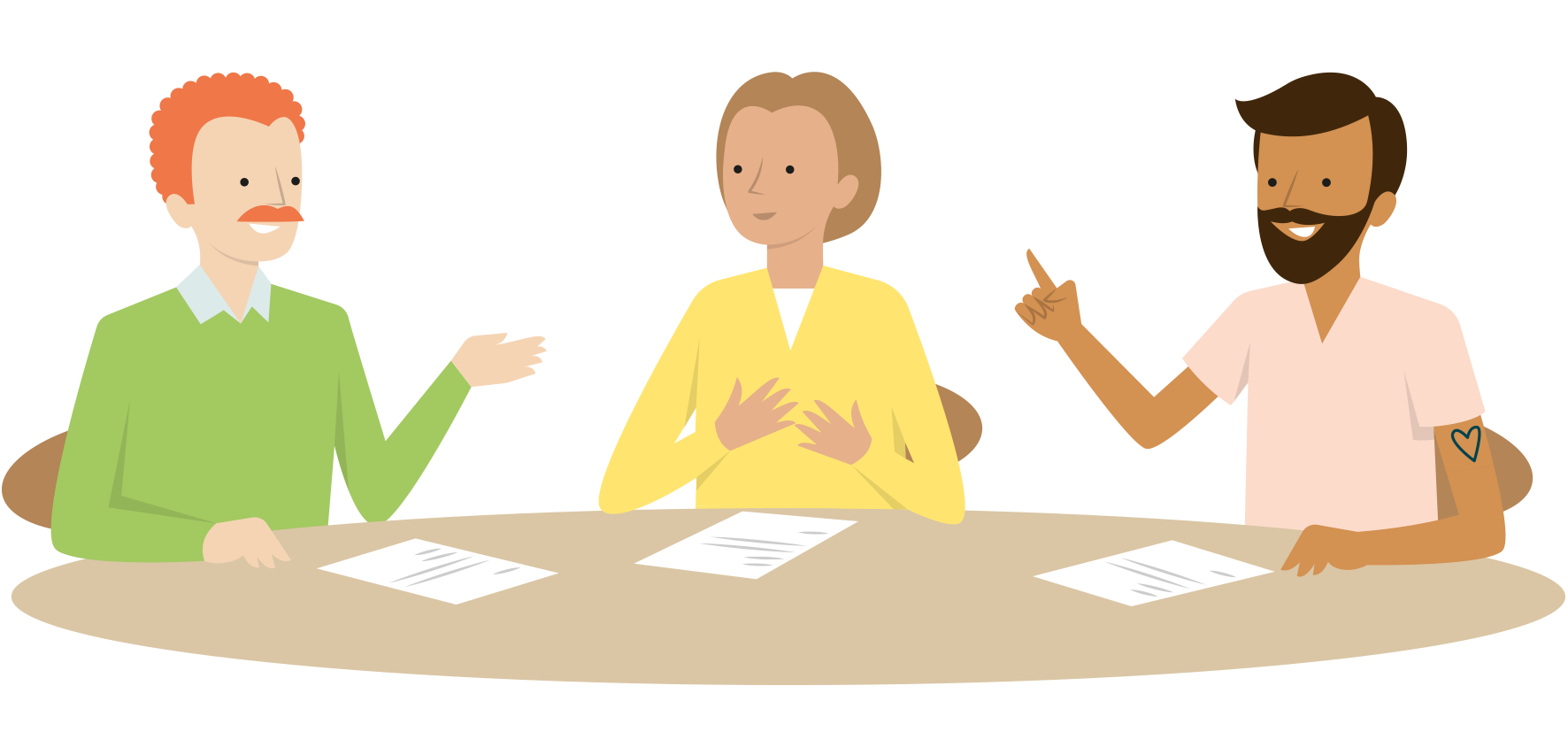 [Speaker Notes: Här är en översikt över Skolverkets material för lärare. Allt material är digitalt och finns på Skolverket.se. Materialen är konstruerade för grupper som leds av en samtalsledare i fysiska eller digitala träffar. De kan också användas på andra sätt, till exempel för enskilt arbete. 

Så använder ni kurs- och ämnesplanerna
Ett övergripande material om kurs- och ämnesplaner, undervisning och bedömning. Materialet består bland annat av texter, film, diskussionsfrågor och förslag på samtalsmodeller. Materialet tar 4-5 timmar att arbeta med.

https://www.skolverket.se/skolutveckling/inspiration-och-stod-i-arbetet/stod-i-arbetet/sa-anvander-ni-kurs--och-amnesplanerna

Ämnessidor
Ämnesspecifika material till lärare i moderna språk, matematik och engelska. Materialen bygger på ämnesplan, kommentarmaterial och diskussionsfrågor. Materialen tar 4–5 timmar per ämne och kan användas från den 15 mars 2021.

Fördjupning
Det finns också möjlighet att fördjupa sig till exempel genom det nya stödmaterialet Att planera, bedöma och ge återkoppling som handlar om att planera för undervisning och kunskapsbedömning.

https://www.skolverket.se/publikationsserier/ovrigt-material/2021/att-planera-bedoma-och-ge-aterkoppling?id=7689]
Yrkesutbildning − programstrukturer och ämnesplaner
Undervisningen i centrum
Ändringar har gjorts i strukturen på yrkesprogrammen BF, FT, HV, HT, IN, NB, RL, VF, och VO.
Ämnesplanerna har ändrats i några yrkesämnen.
Handels- och administrationsprogrammet byter namn till Försäljnings- och serviceprogrammet.
[Speaker Notes: Det är förändringar i flera av yrkesprogrammens struktur.’
Några ämnesplaner på yrkesprogram har också ändrats.]
Från när gäller ändringarna?
Börjar gälla 1 juli 2021
Förändringar i yrkesprogrammens struktur: BF FT HV HT IN NB RL VF VO
Ändrade ämnesplaner i: 
några yrkesämnen



Börjar gälla 1 juli 2022
Handels- och administrationsprogrammet (HA) byter namn till Försäljnings- och serviceprogrammet (FS)
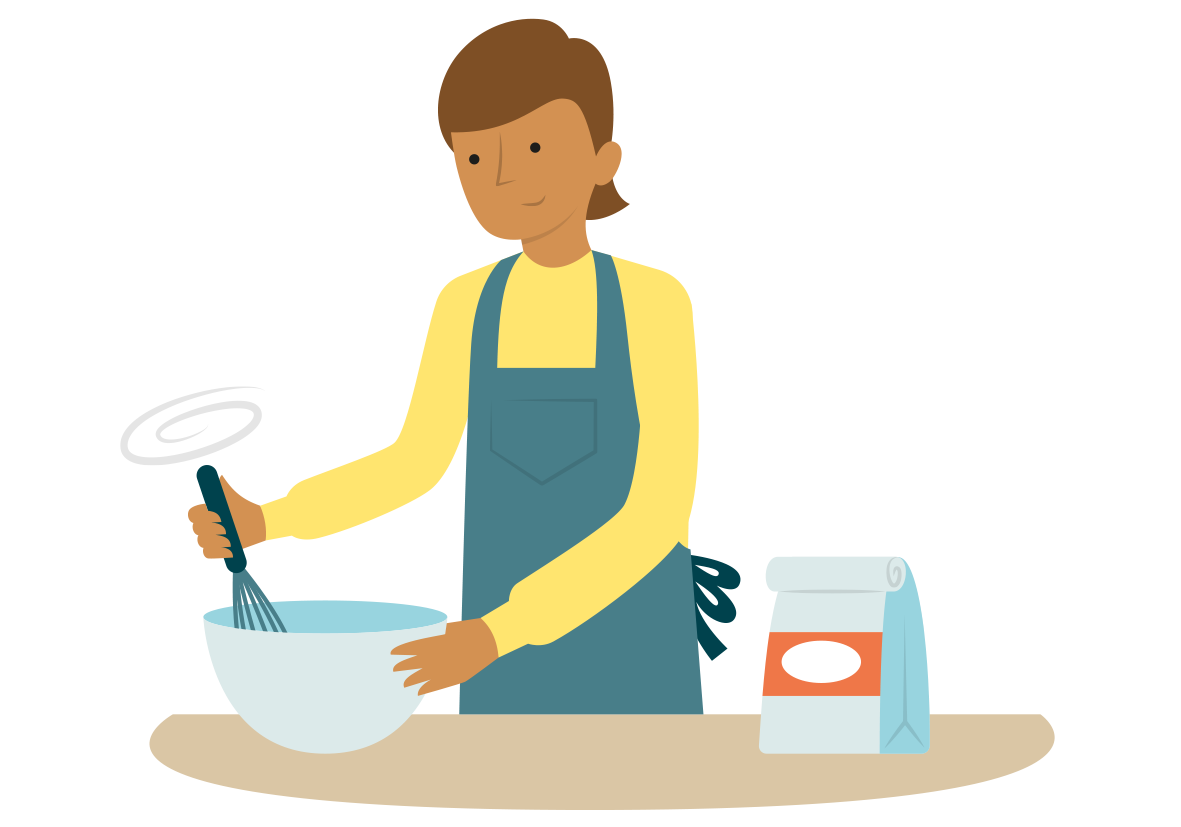 [Speaker Notes: Det är en hel del förändringar i vissa yrkesprograms struktur, bland annat när det gäller inriktningar. Till exempel har vård- och omsorgsprogrammet, fordons-och transportprogrammet och flera andra program stora förändringar.  

Vissa ämnesplaner inom gymnasial yrkesutbildning har ändrats eller tillkommit, det gäller tex. ämnesplaner inom hantverksprogrammet, naturbruksprogrammet och barn- och fritidsprogrammet. Läs mer om vilka ämnen som ändrats och hur det ser ut i gymnasieskolan och vuxenutbildningen. 


https://www.skolverket.se/om-oss/var-verksamhet/skolverkets-prioriterade-omraden/reviderade-kurs--och-amnesplaner/forandringar-pa-gymnasial-niva

https://www.skolverket.se/undervisning/kallsidor/aktuella-forandringar-inom-kommunal-vuxenutbildning-komvux]
Hur ska vi lägga upp arbetet?
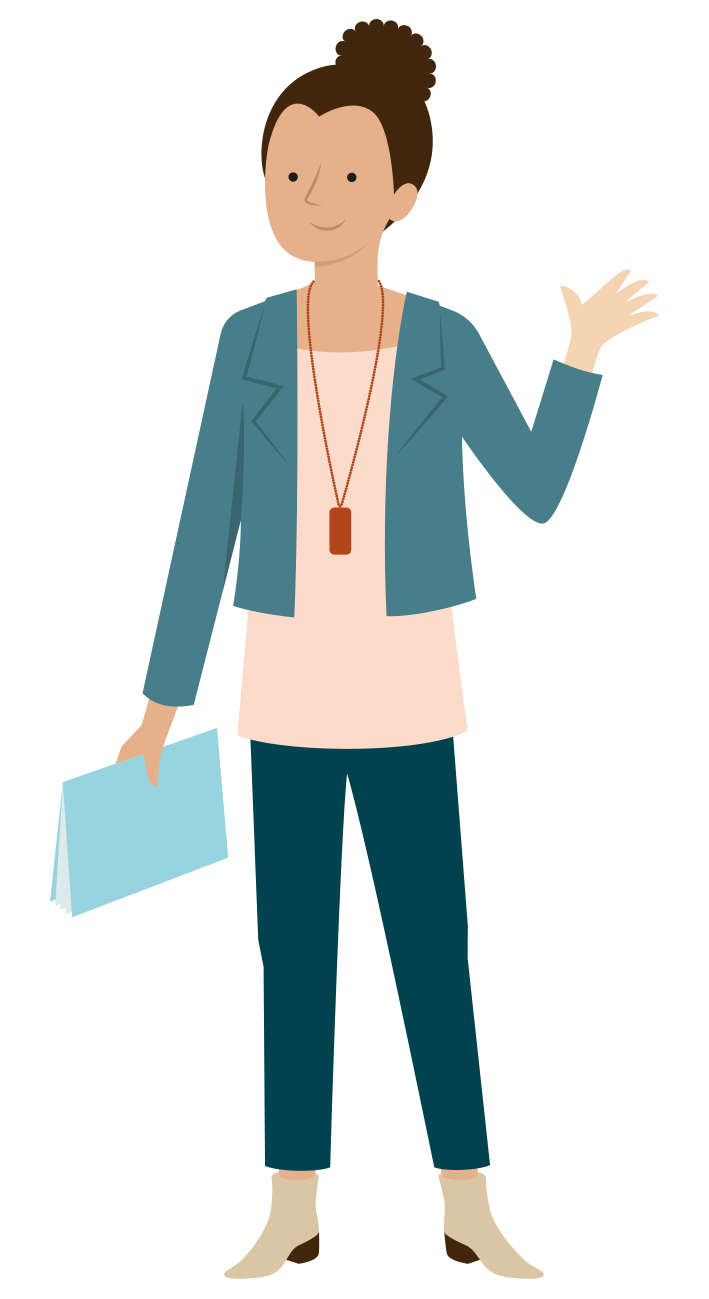 Hur tycker ni lärare att vi ska lägga upp arbetet med de nya ämnesplanerna?
Hur ska vi arbeta med förändringarna på yrkesutbildningarna? 
Vilka förutsättningar behöver ni för att bli insatta i förändringarna och för att kunna omsätta dem i praktiken?
Komplettera gärna med konkreta frågor som är relevanta i er organisation.